Ecosystems: Lesson 4, Activity 3
Carbon Pools and Fluxes
Inorganic vs organic
Let’s simplify things…..

instead of having 5 carbon pools (atmosphere, producer, herbivore, carnivore, soil), let’s look at just 2 carbon pools: organic and inorganic.
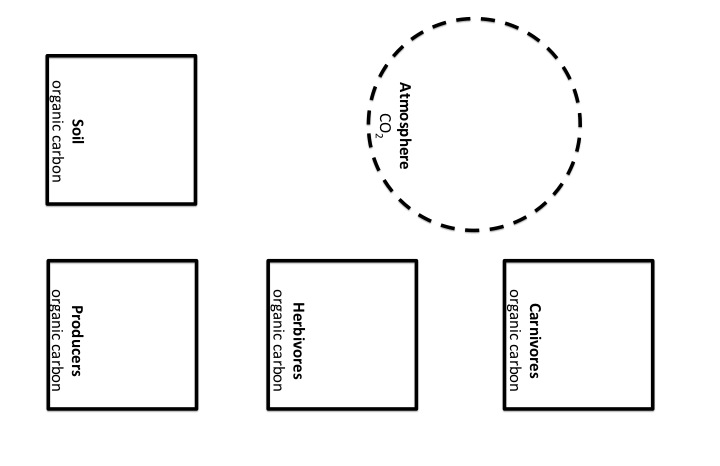 Inorganic vs organic
These two pools represent:
Organic biomass that is stored in the producers, herbivores, carnivores, soil, and other living parts of the ecosystem
Inorganic carbon that is in the atmosphere in the form of CO2
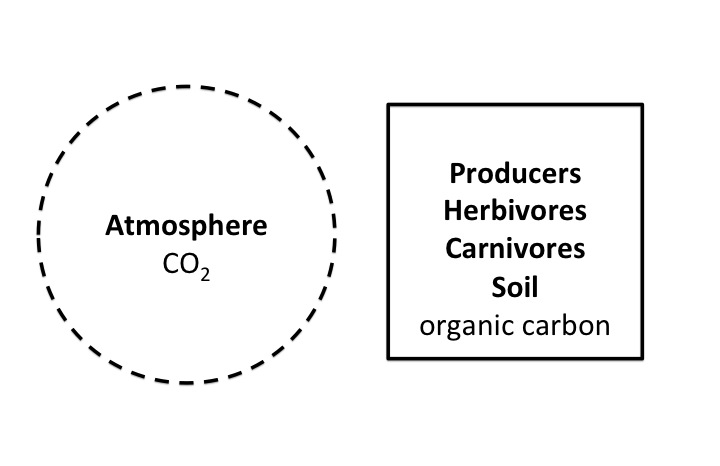 Inorganic vs organic
You will track carbon atoms moving back and forth between the inorganic pool of carbon in the atmosphere, and the organic pool of carbon in the biomass.
Photosynthesis
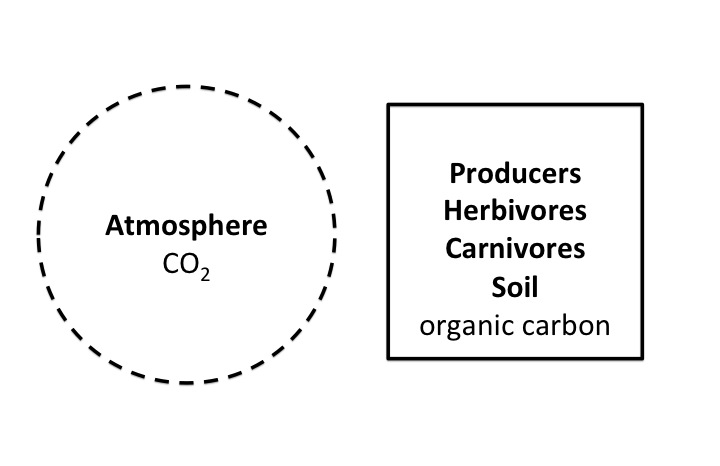 Cellular Respiration
Fluxes
The amount of carbon that moves per unit of time is called a “flux”. We will examine one year of time that passes. 
So you will record the number of carbon atoms that move between pools per year
Photosynthesis
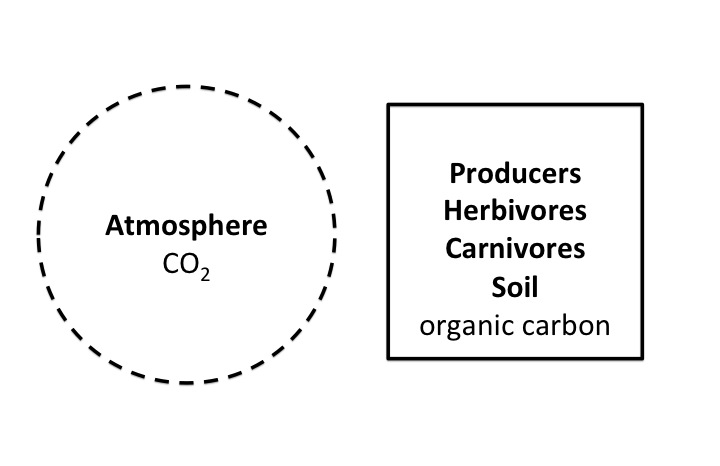 Cellular Respiration
Carbon Pools Change Size Over Time
If the organic pool has more carbon atoms, that means there are more living things in the ecosystem!
(More biomass and soil organic carbon exists, so more plants & animals)
Photosynthesis
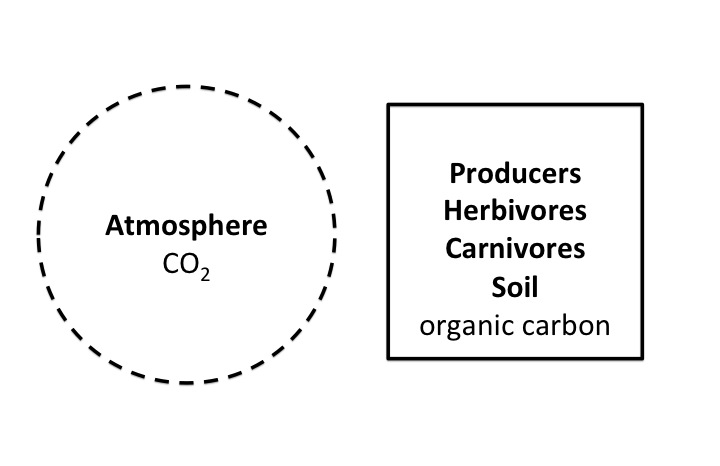 Cellular Respiration
Round 1
During this year, fluxes are balanced!	
So photosynthesis happens at the same rate as respiration.
Photosynthesis
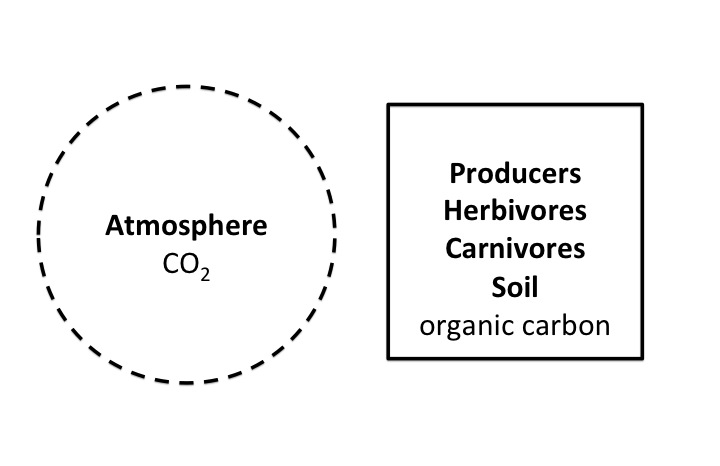 Cellular Respiration
Round 1: Fluxes are balanced
Place 400 carbon atoms in the organic carbon pool.
Place 800 carbon atoms in the atmosphere pool.
Photosynthesis
Every year 200 carbon atoms are photosynthesized. 
Plants grew!

Every year 200 carbon atoms are respired. 
Plants respire, are eaten by herbivores who then respire, plants die and respired by decomposers.
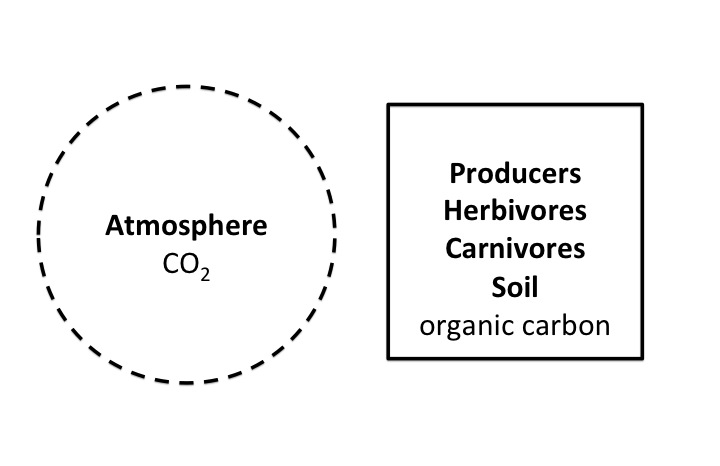 Cellular Respiration
Round 1: Fluxes are balanced
Predict how pool sizes will change after a few years
200 per year
Photosynthesis
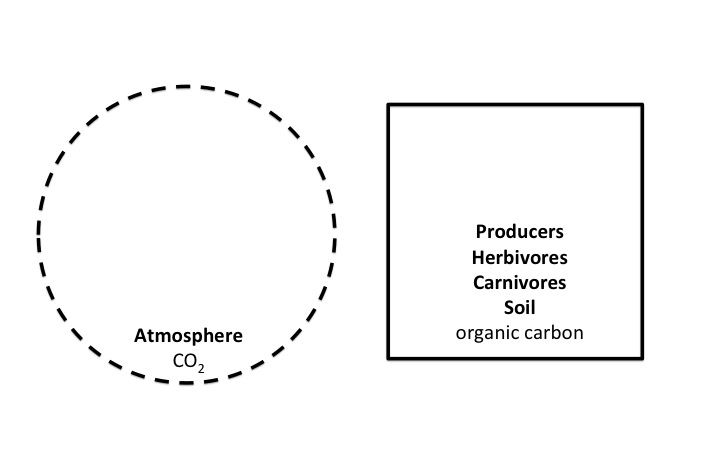 400
800
Cellular Respiration
200 per year
Round 1: Fluxes are balanced
End of year 1:
Inorganic pool
800 – 200 + 200 = 800

Organic pool
400 – 200 + 200 = 400
200 per year
Photosynthesis
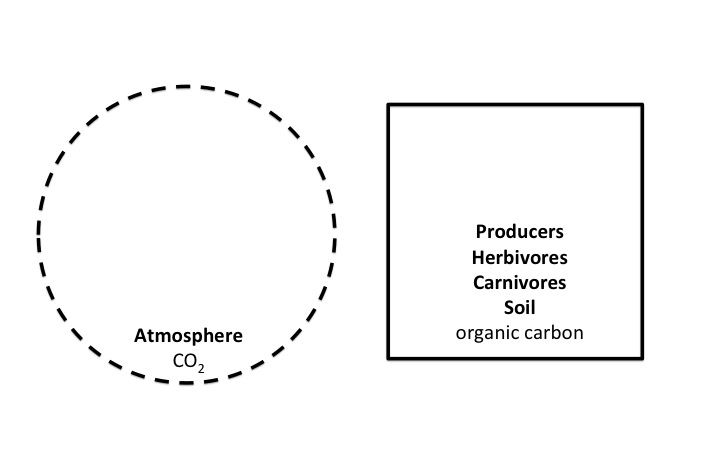 400
800
Cellular Respiration
200 per year
Round 1: Fluxes are balanced
End of year 2 (still the same!):
Inorganic pool
800 – 200 + 200 = 800

Organic pool
400 – 200 + 200 = 400
200 per year
Photosynthesis
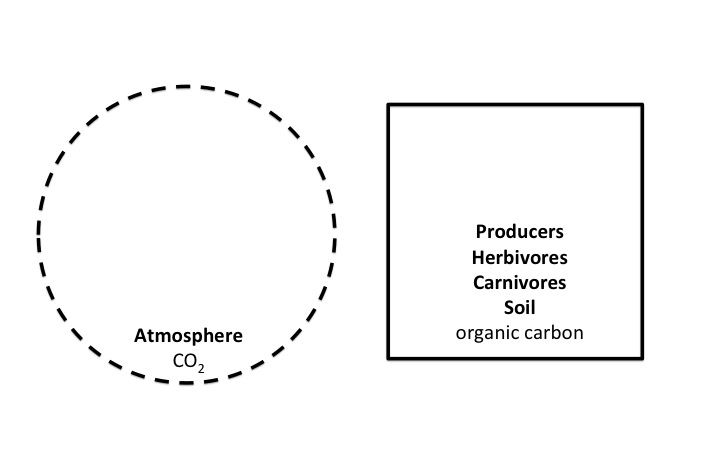 400
800
Cellular Respiration
200 per year
Round 1: Fluxes are balanced
In the first round, the flux of photosynthesis is equal to the flux of cellular respiration in the ecosystem. 

Where is most of the carbon in this round: In the organic pool or the inorganic pool? 

How did the organic and inorganic pools change over time?

At the end of the year, did the ecosystem get bigger (more plants and animals)?
Round 2
Some trees were planted in an abandoned cornfield!
So photosynthesis happens at a faster rate than respiration. The result is trees growing and getting bigger. Soon there will be a forest!
Photosynthesis
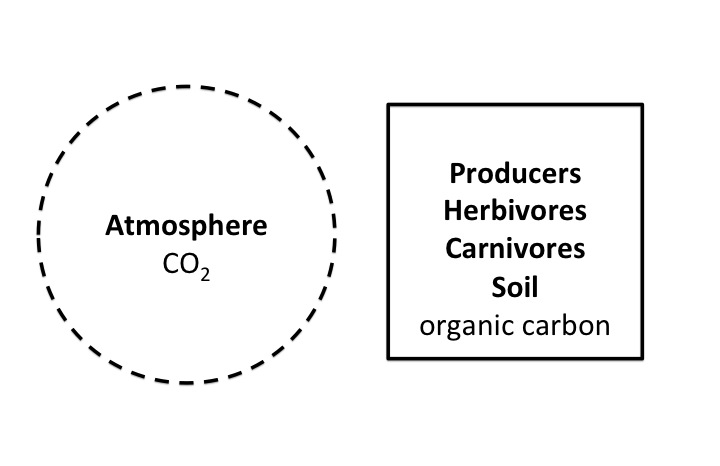 Cellular Respiration
Round 2: Trees planted
Place 400 carbon atoms in the organic carbon pool.
Place 800 carbon atoms in the atmosphere pool.
Photosynthesis
Every year 300 carbon atoms are photosynthesized. 

Every year 200 carbon atoms are respired.
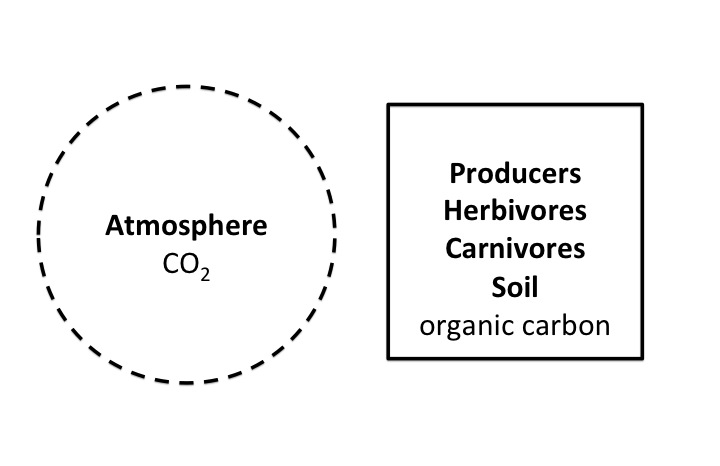 Cellular Respiration
Round 2: Trees planted
Predict how pool sizes will change after a few years
300 per year
Photosynthesis
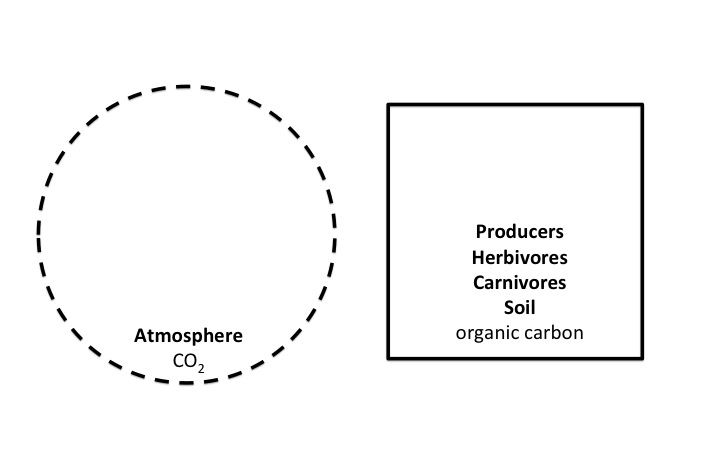 400
800
Cellular Respiration
200 per year
Round 2: Trees are planted
End of year 1:
Inorganic pool
800 – 300 + 200 = 700

Organic pool
400 – 200 + 300 = 500
300 per year
Photosynthesis
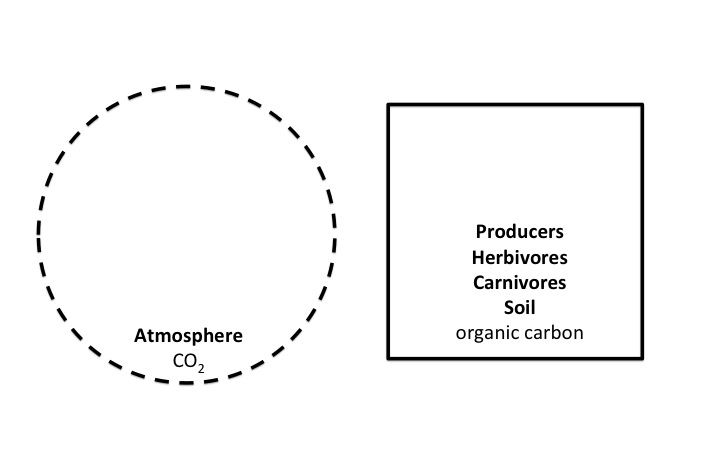 500
700
Cellular Respiration
200 per year
Round 2: Trees are planted
End of year 2:
Inorganic pool
700 – 300 + 200 = 600

Organic pool
500 – 200 + 300 = 600
300 per year
Photosynthesis
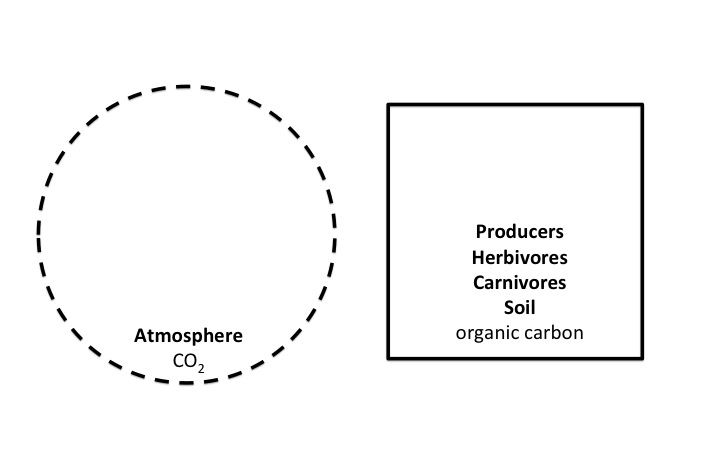 600
600
Cellular Respiration
200 per year
Round 2: Trees are planted
The flux of photosynthesis is more than the flux of respiration in the ecosystem. 

Where is most of the carbon in this round: In the organic pool or the inorganic pool? 

How did the organic and inorganic pools change over time?

At the end of the year, did the ecosystem get bigger (more plants and animals)?
Round 3
Drought! It hasn’t rained for months and trees are dry and dying
So photosynthesis happens less and respiration happens more.
Photosynthesis
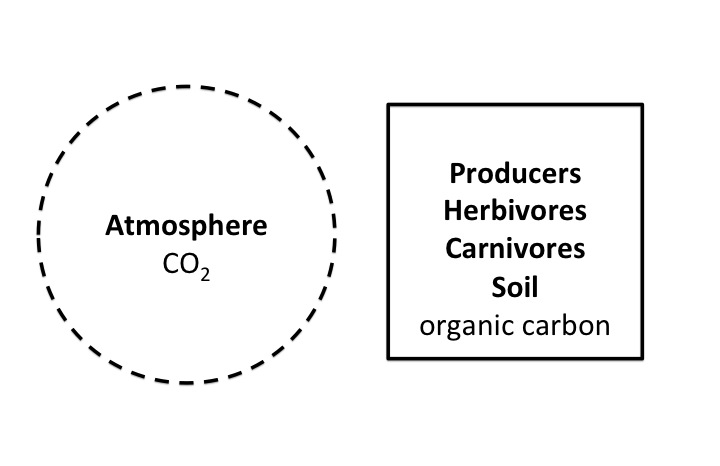 Cellular Respiration
Round 3: Drought
Place 400 carbon atoms in the organic carbon pool.
Place 800 carbon atoms in the atmosphere pool.
Photosynthesis
Every year 100 carbon atoms are photosynthesized. 

Every year 200 carbon atoms are respired.
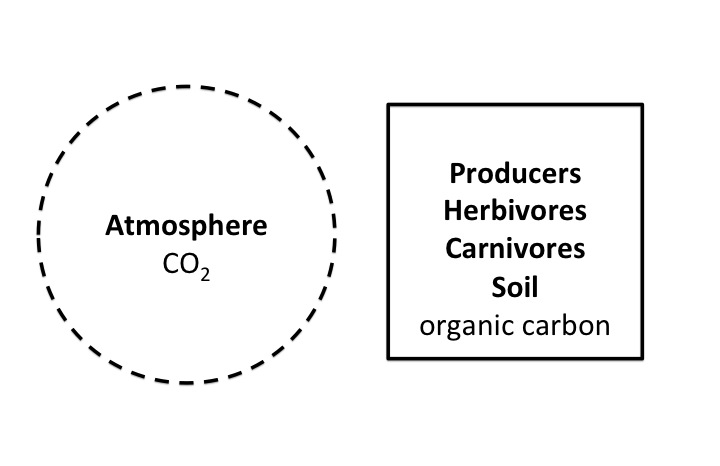 Cellular Respiration
Round 3: Drought
Predict how pool sizes will change after a few years
100 per year
Photosynthesis
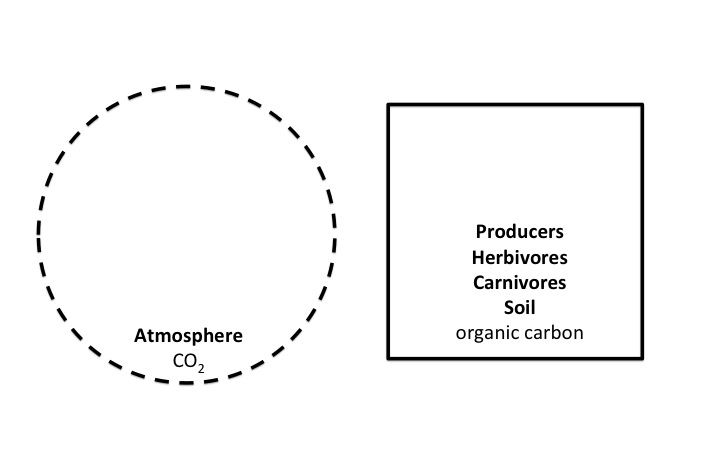 400
800
Cellular Respiration
200 per year
Round 3: Drought
End of year 1:
Inorganic pool
800 – 100 + 200 = 900

Organic pool
400 + 100 – 200 = 300
100 per year
Photosynthesis
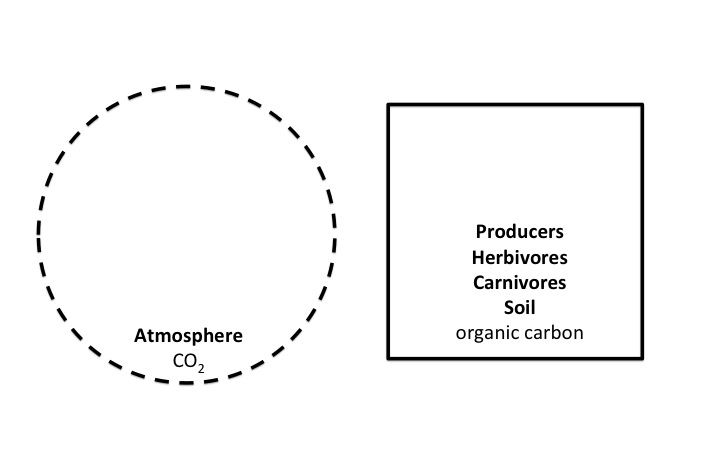 300
900
Cellular Respiration
200 per year
Round 3: Drought
End of year 2:
Inorganic pool
900 – 100 + 200 = 1000

Organic pool
300 + 100 – 200 = 200
100 per year
Photosynthesis
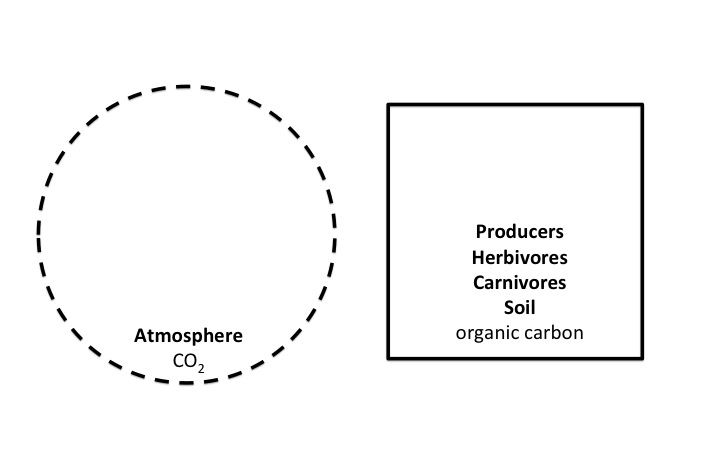 200
1000
Cellular Respiration
200 per year
Round 3: Drought
The flux of respiration is more than the flux of photosynthesis in the ecosystem. 

Where is most of the carbon in this round: In the organic pool or the inorganic pool? 

How did the organic and inorganic pools change over time?

At the end of the year, did the ecosystem get bigger (more plants and animals)?
Fluxes of carbon:
Change rates depending on what is happening in an ecosystem
Influence the amount of carbon atoms in pools over time
Fluxes of carbon change during seasons
SUMMER:
Plants are growing
Lots of photosynthesis
300
Photosynthesis
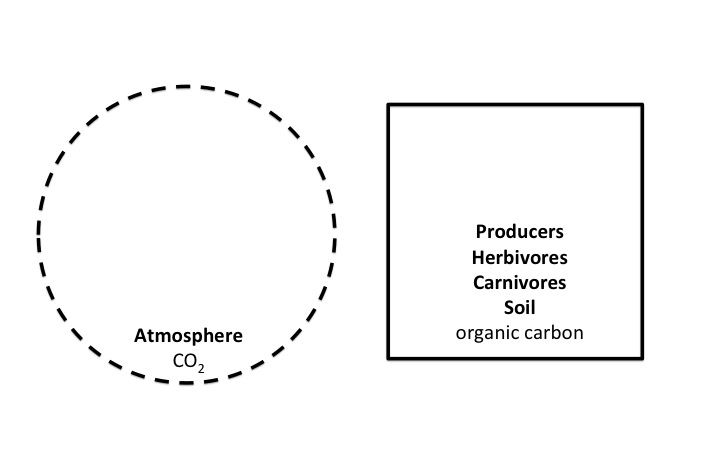 700
550
400
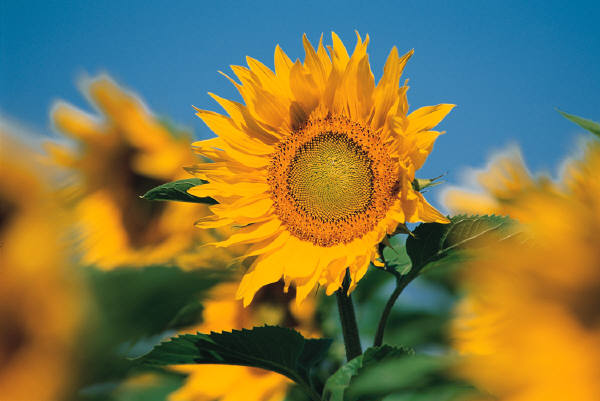 800
650
500
Cellular Respiration
150
Fluxes of carbon change during seasons
WINTER:
Plants stop growing
Less photosynthesis
50
Photosynthesis
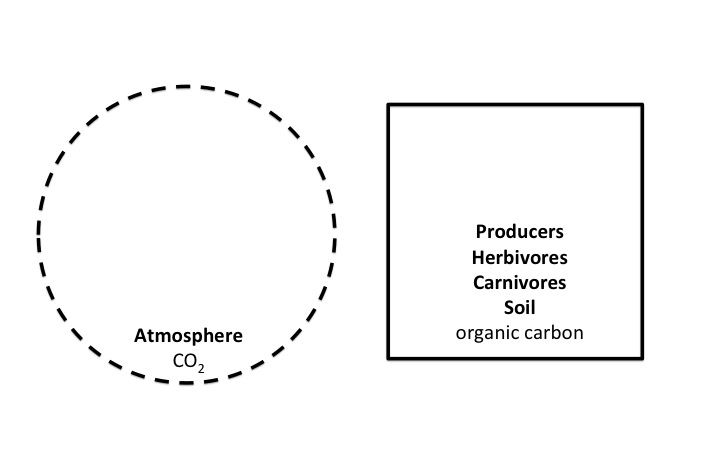 450
900
400
300
800
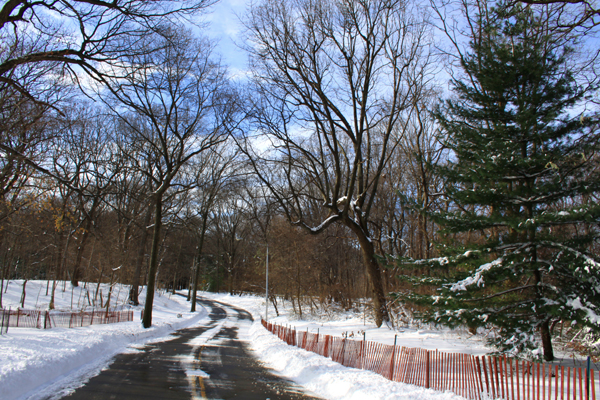 750
Cellular Respiration
150
So carbon pools change size. Even throughout the seasons of one year!
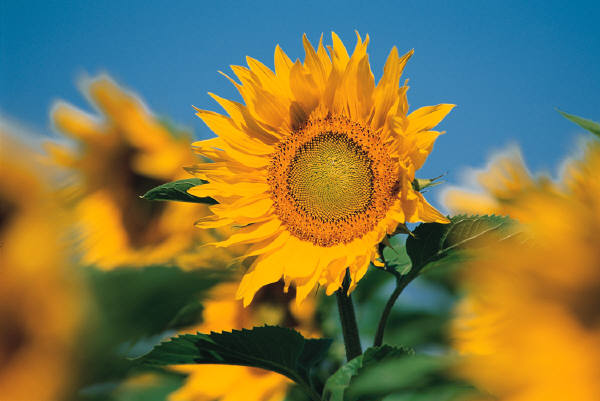 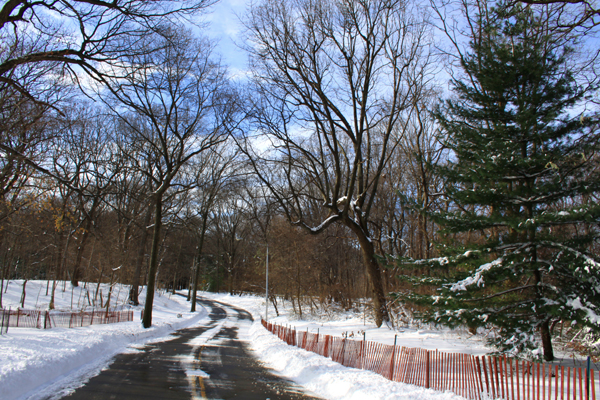 Photosynthesis
Photosynthesis
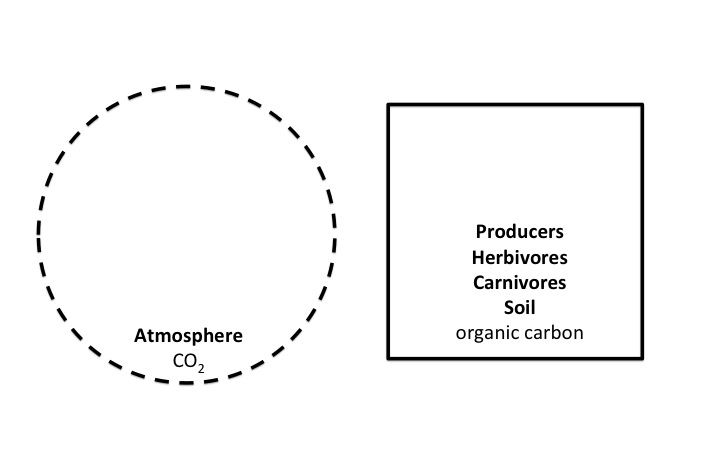 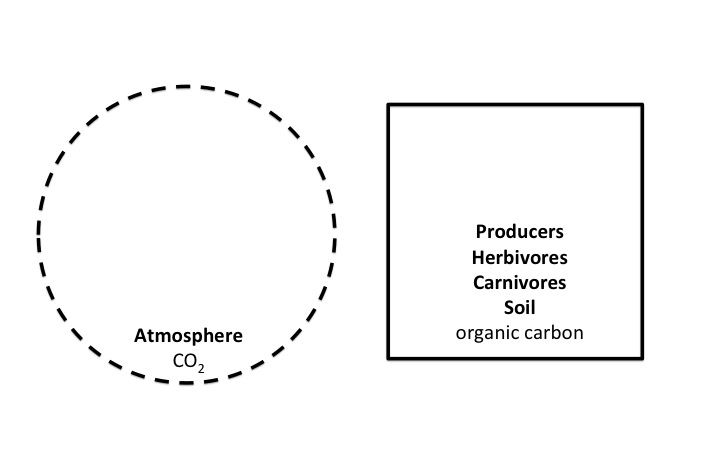 300
900
550
650
Cellular Respiration
Cellular Respiration
Visualizing Energy
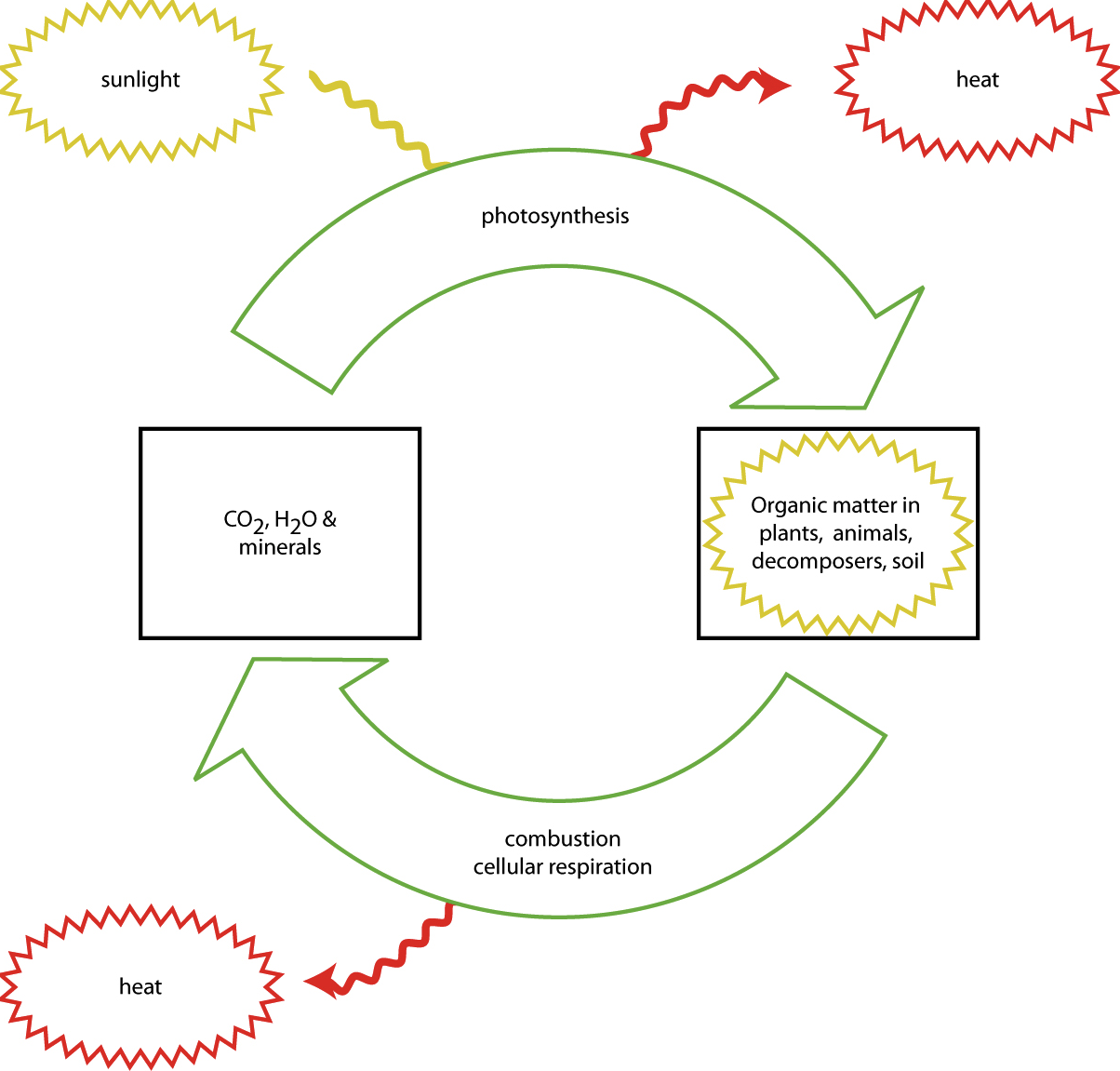